STP seminar 2010/9/22
SCOPE衛星搭載用低エネルギー電子計測器の開発
東京大学大学院　理学系研究科　地球惑星科学専攻
（ISAS/JAXA） 
斎藤研　修士２年　　富永祐
1
[Speaker Notes: Low energy particle experiment of the SCOPE mission]
Provisional contents
１：Introduction
1.1：地球磁気圏のプラズマ環境
1.2：SCOPE計画の概要
1.3：SCOPE計画における低エネルギー電子計測
２：低エネルギー電子計測の原理
2.1：球型静電分析器
2.2：三重球型静電分析器
2.3：静電分析器と物理量の関係
３：計測器の設計と特性計算
3.1：高時間分解能の実現性
3.2：三重球型分析器の必要性
3.3：特性計算の手法
3.4：計算結果
3.5：太陽紫外線対策
４：数値モデルを用いた観測精度の評価
4.1：数値モデルの構築
4.2：計算結果
4.3：考察
５：複数センサー観測による影響の評価
5.1：センサー間の感度のバラツキによる観測精度への影響
5.2：衛星スピンによる観測への影響
…
X：Conclusion
Appendix
Acknowledgements
Refereneces
2
About the SCOPE mission
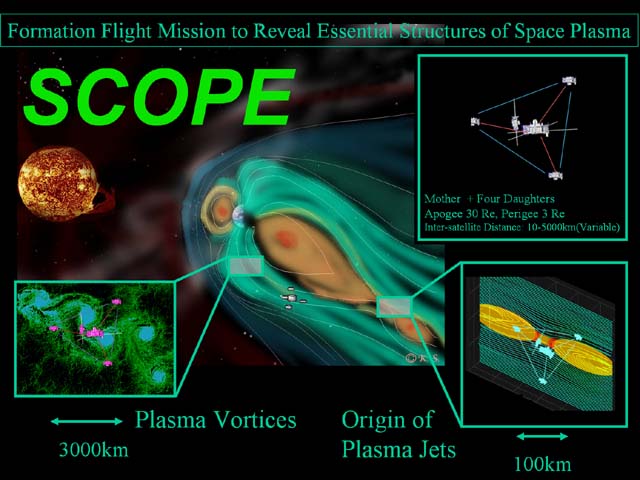 Simultaneous multi-scale observation enables us to
distinguish time-scale fluctuations and space-scale fluctuations
study the key plasma space processes from the cross-scale point of view
2
Low energy particle experiment in the SCOPE mission
Low energy : 10 eV 〜 30 keV

Target : Differential energy flux of electrons f(E)(cm^-2 str^-1 sec^-1)
Ion and electron time-scale dynamics (smaller than MHD-scale dynamics) is necessary for our science.
Observation with the ion(~10 sec) and electron time-scale(~10 msec)
We need very high time resolution electron measurements (1000 times faster than GEOTAIL LEP)
4
The low energy particle experiment
10 eV 〜 20 keV
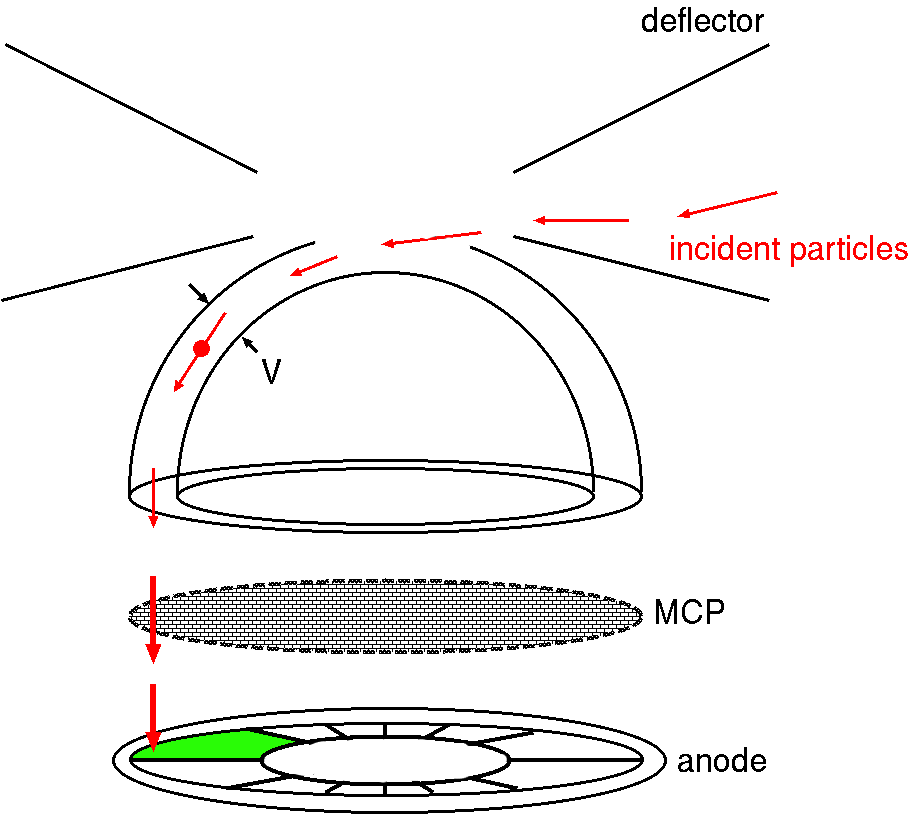 Polar
Azimuth
V：voltage of the sensor
E：energy of the detected particles
We can measure C(E) 
・・The number of particles detected within a sampling time
5
Field of view・・polar , azimuth
…Ef(E) : differential energy flux
→ E-T spectrogram
E : 10 eV ~22.5keV
FOV : 4-pi str
…(1)
ε・・detection efficiency
g・・geometric factor
Δt・・sampling time
m・・mass of electrons
…Calculate distribution functions and velocity moments (n,V,T) of electrons
6
…(2)
The design of the analyzer
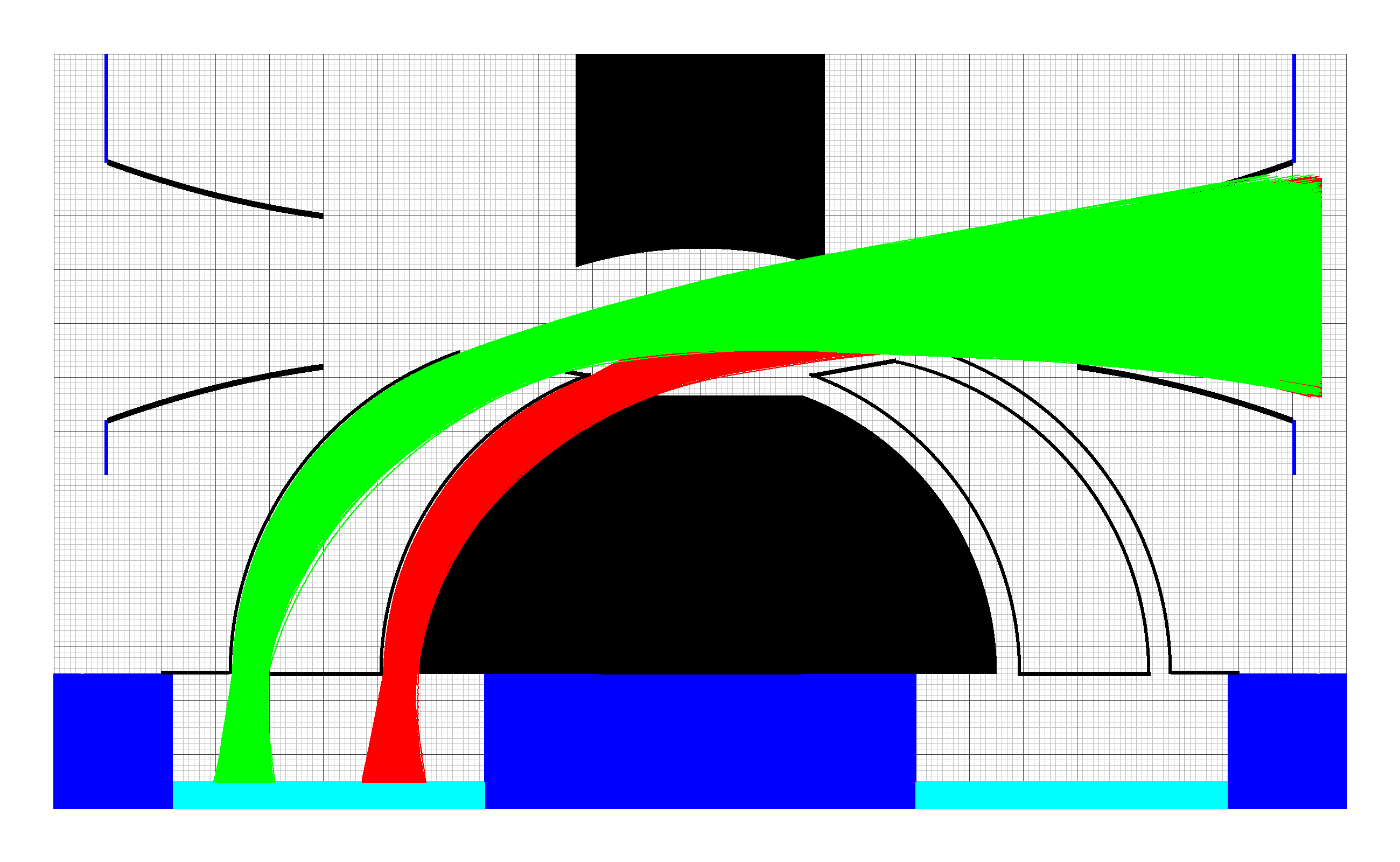 Trajectories of detected electrons
(numerical simulation)
1 cm
outer sphere 
(Δr = 4 mm)
inner sphere 
(Δr = 4 mm)
Three nested hemispherical deflectors→measure two different energies simultaneously
Small enough to set on the SCOPE spacecraft
7
The characteristics of the analyzer .. Energy resolution
0 V
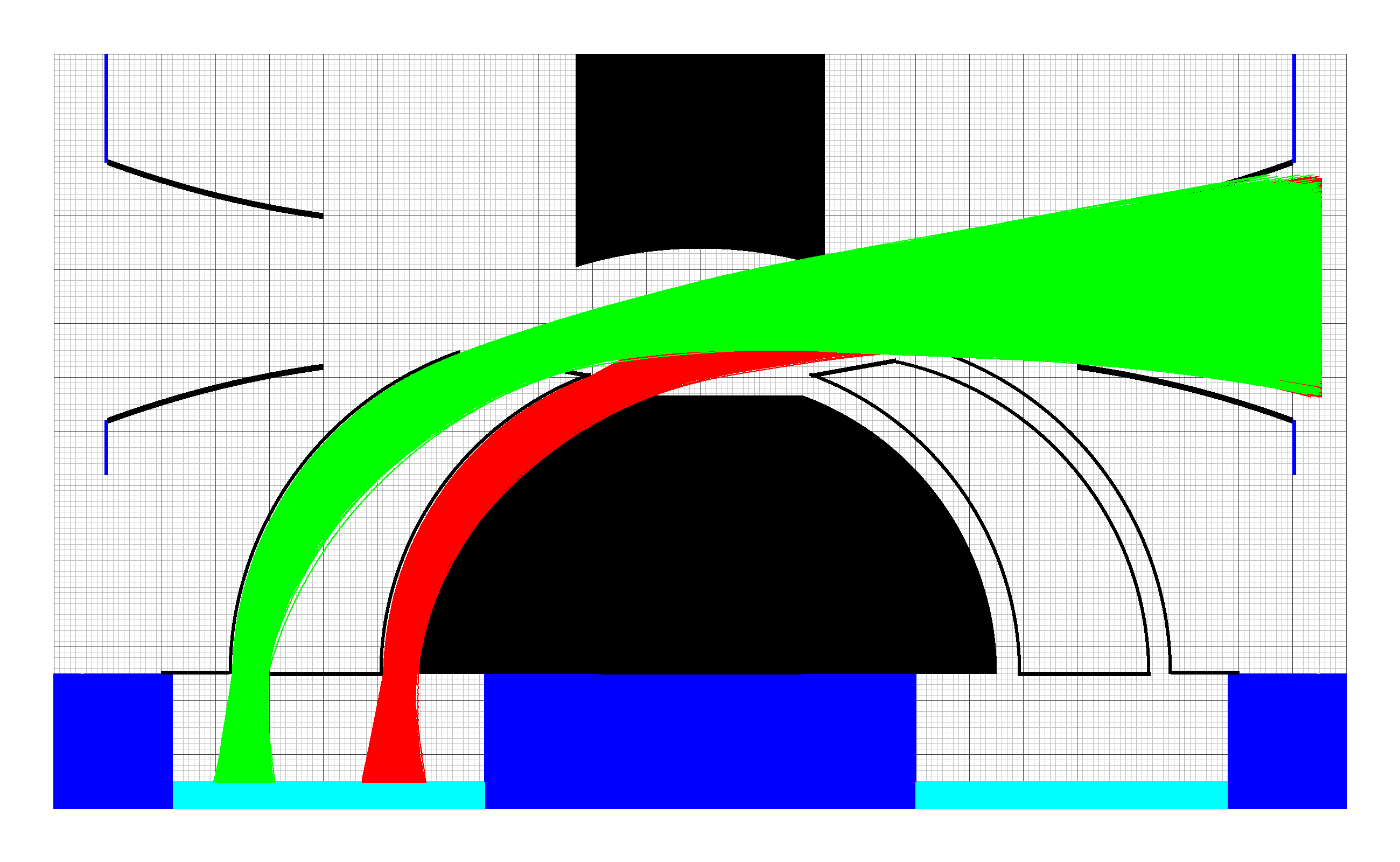 Vin = 350 (V)  Vout = 420 (V)
310 V
Ein 〜 2500(eV)  Eout 〜 3200 (eV)
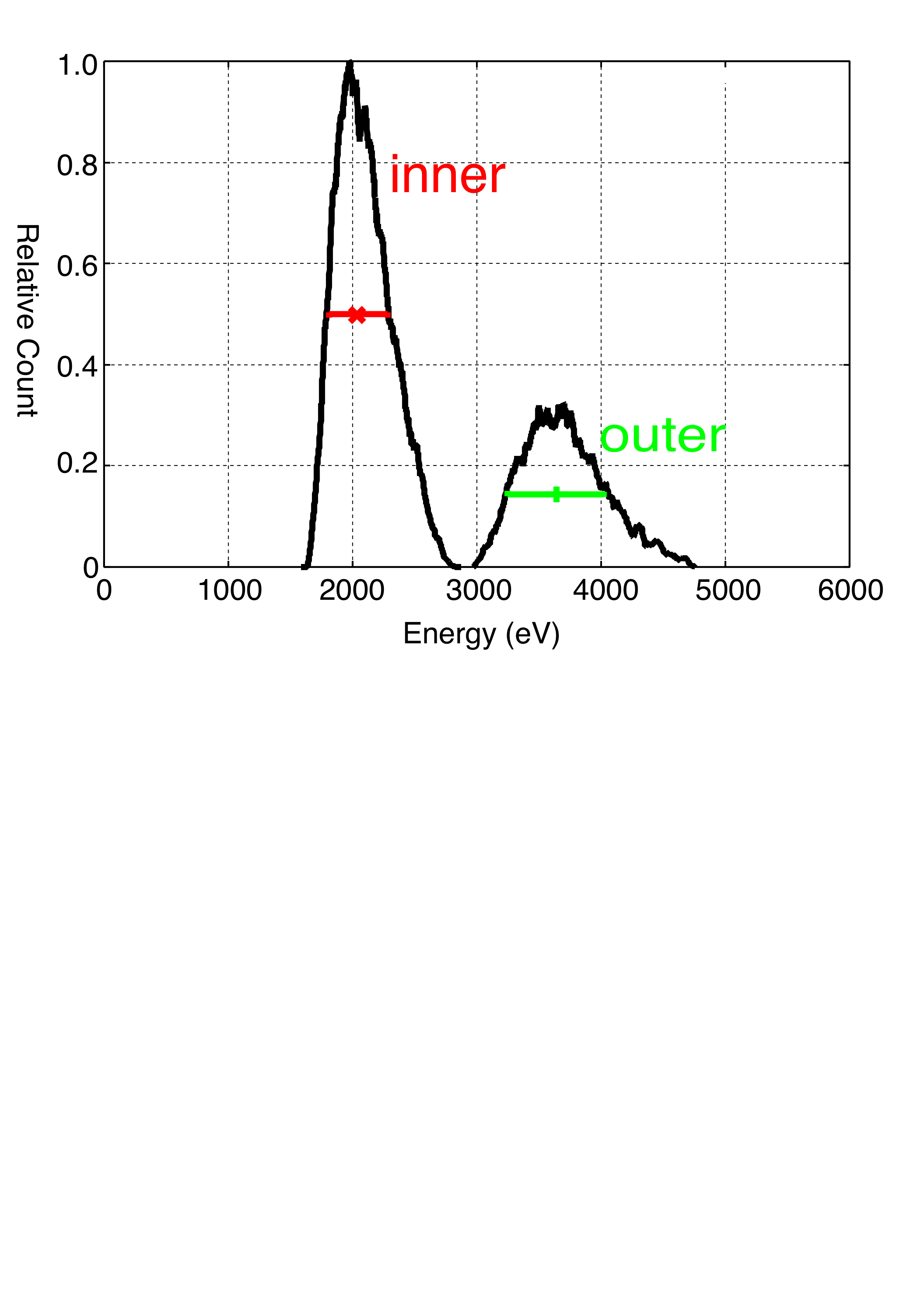 770 V
420 V
0 V
ΔE/E = 23 % (inner)
            17 % (outer)
8
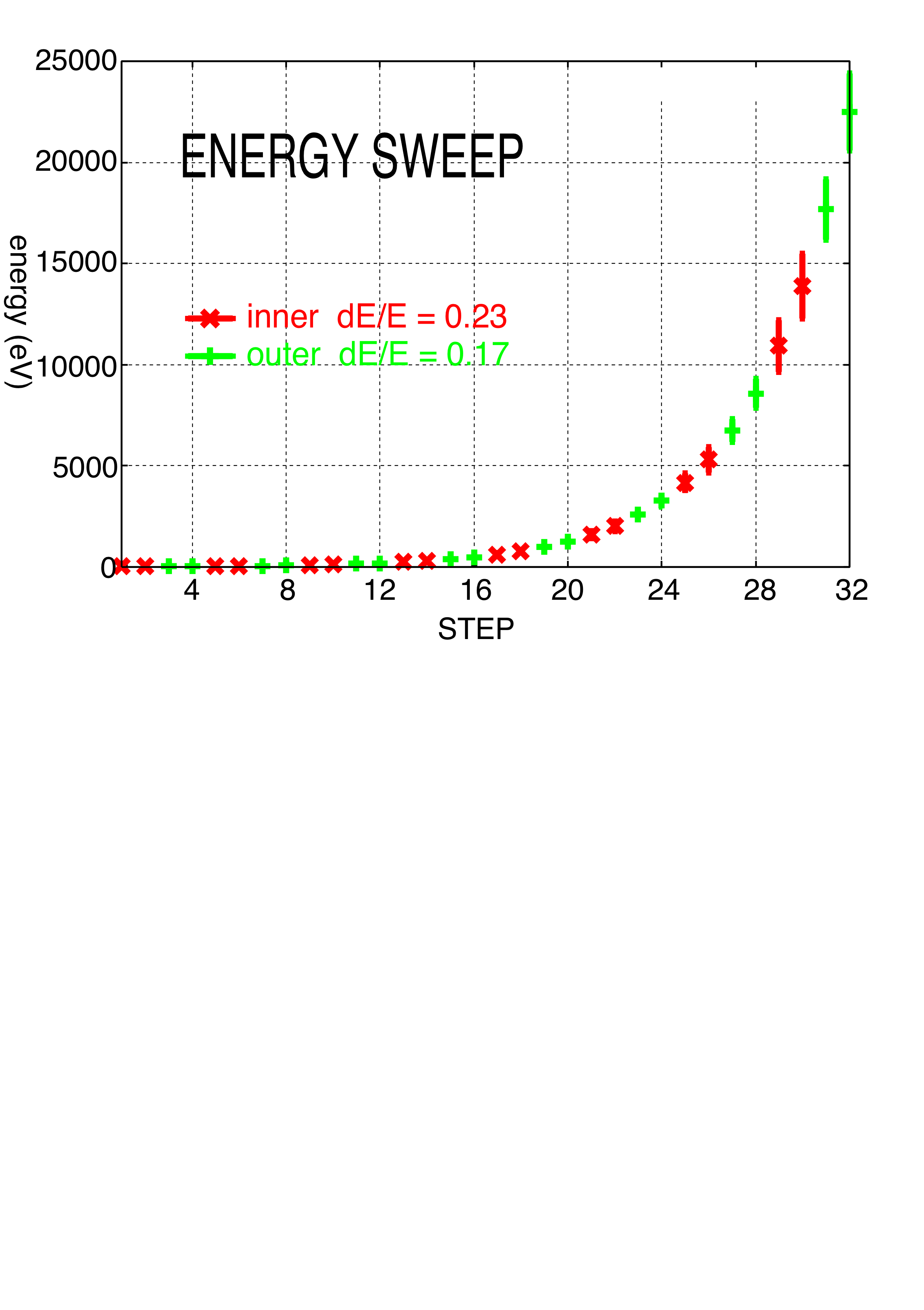 Observe simultaneously
Δt(sampling time) = 0.5 msec
32(steps) / 2 = 16 times
↓
0.5 × 16 = 8 msec
to mesure from 10 eV to 22.5 keV
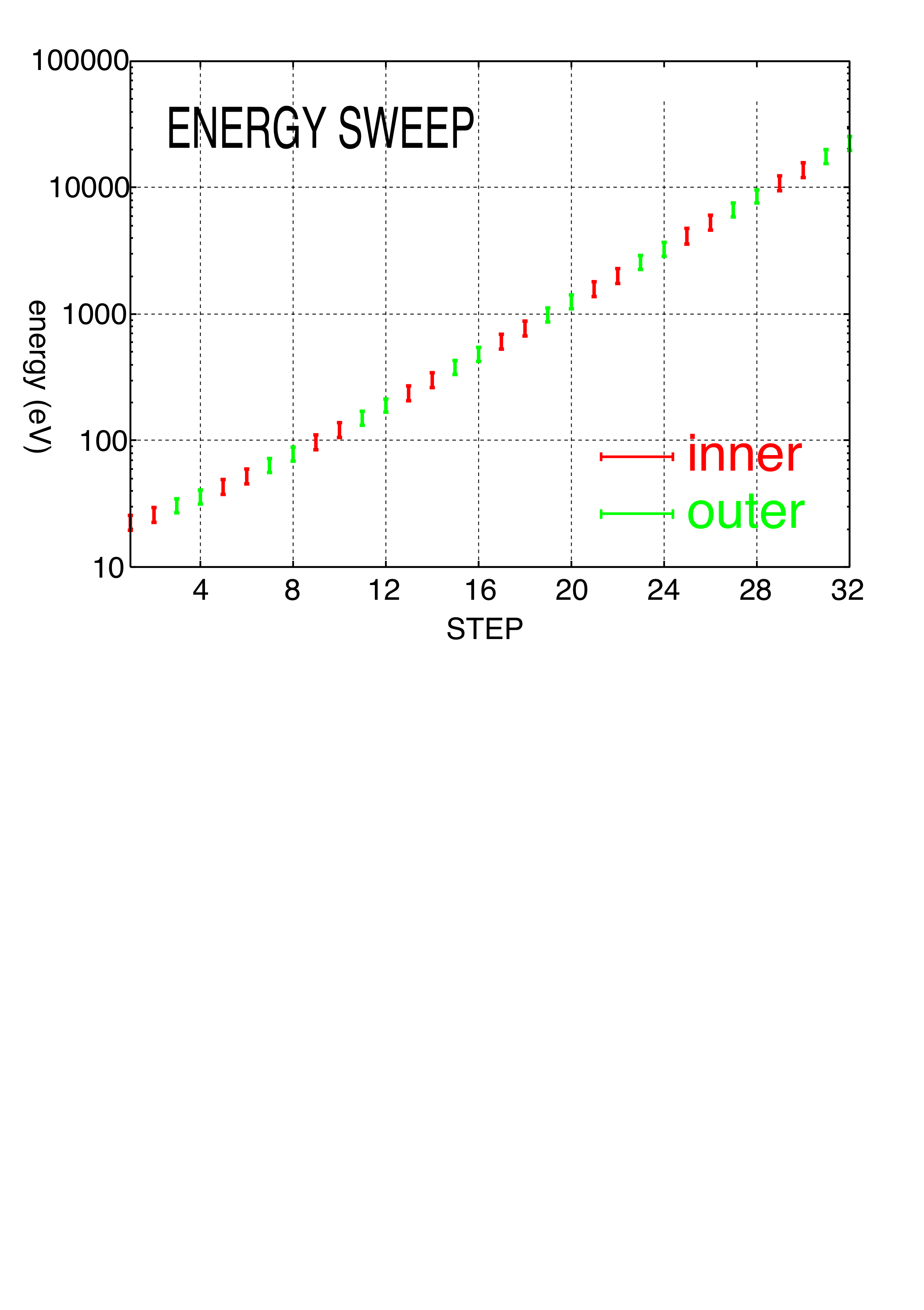 9
The characteristics of the analyzer .. Angular resolution
(channel direction)
−
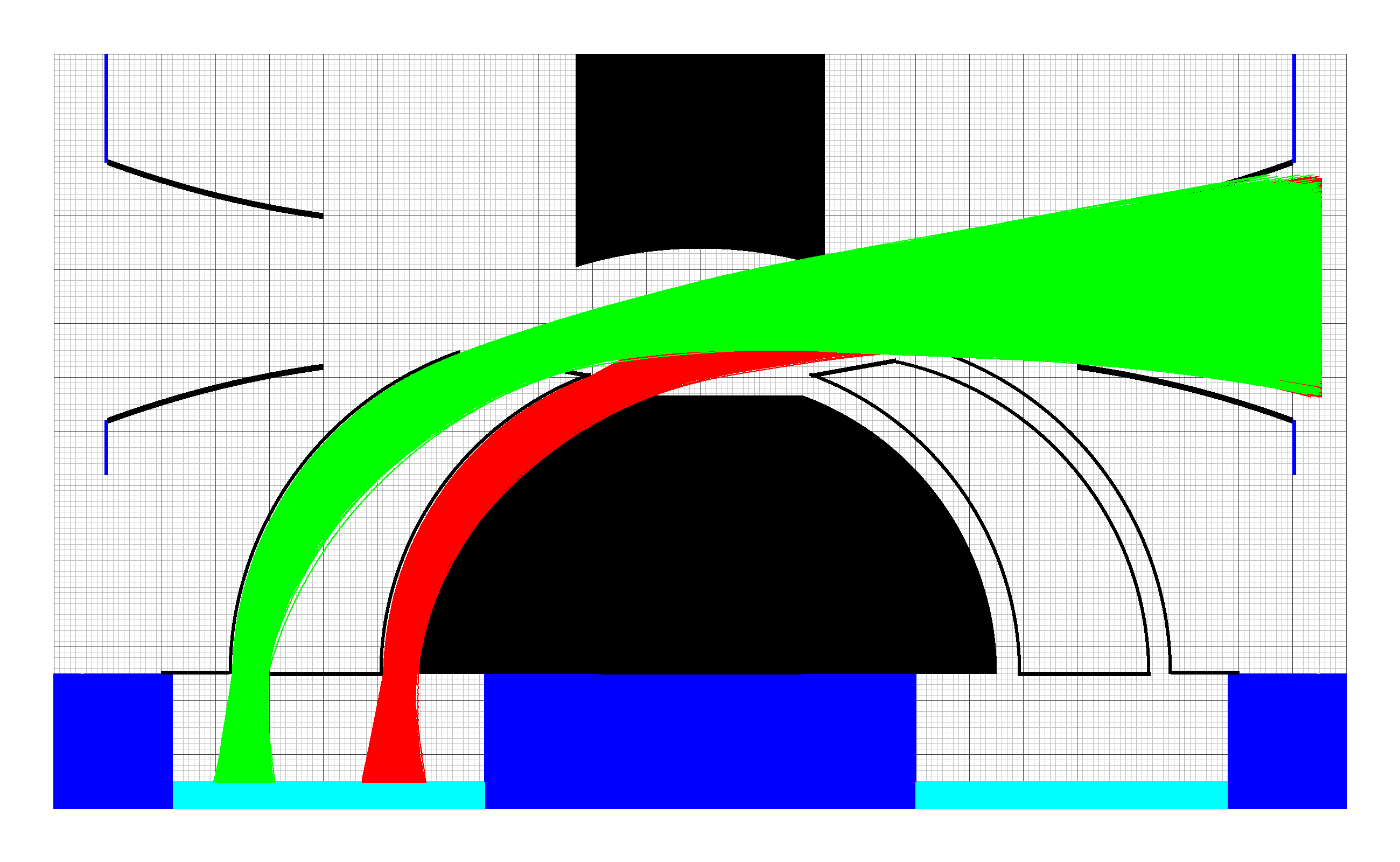 0°
alpha
 (spin direction)
+
Field Of View (one analyzer)
Spin direction : ~16 deg
Channel direction : 360 deg (16 sectors)
↓
use 16 analyzers (8 sets of analyzer) to secure 4-pi str fov
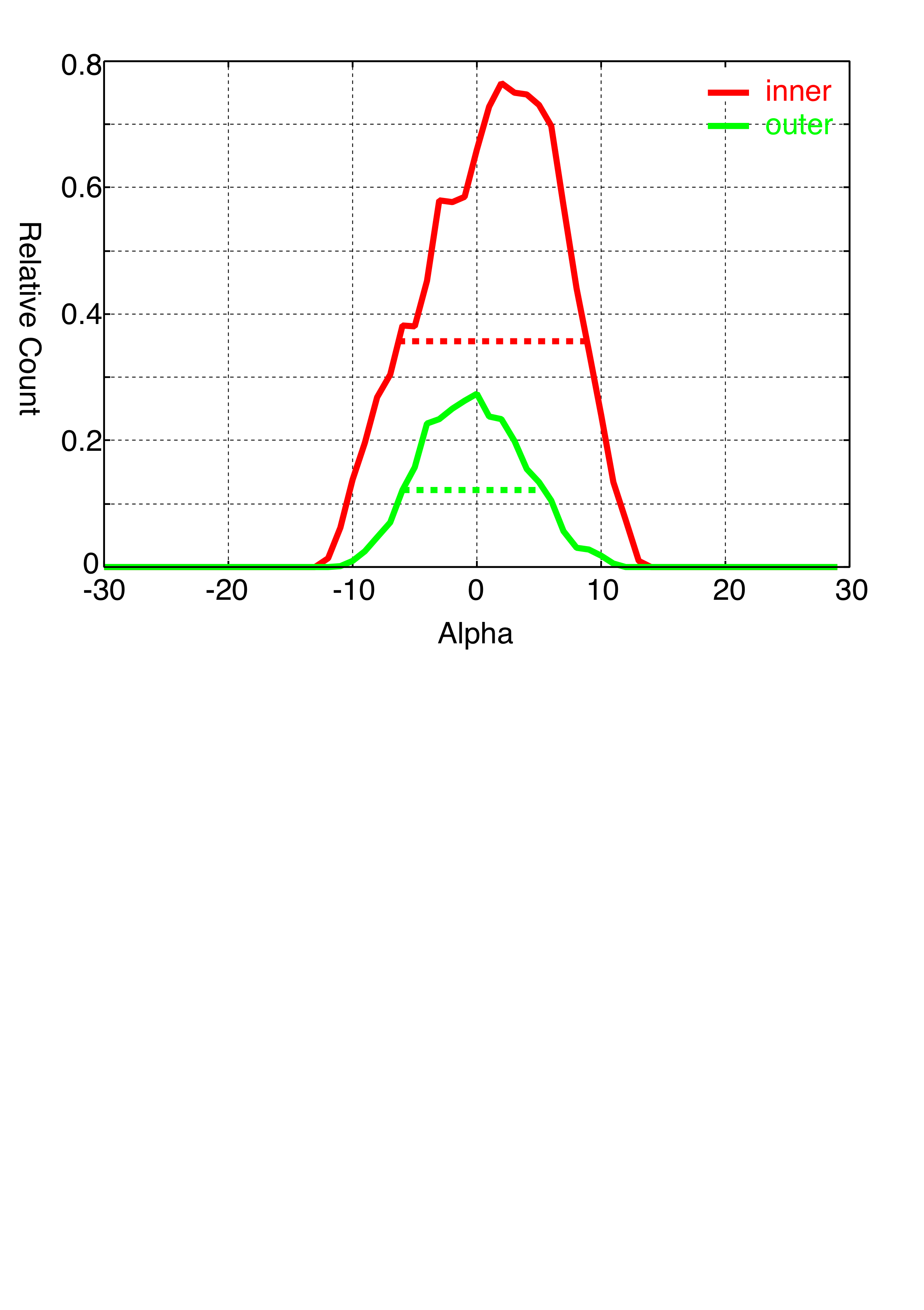 ・・inner
・・outer
10
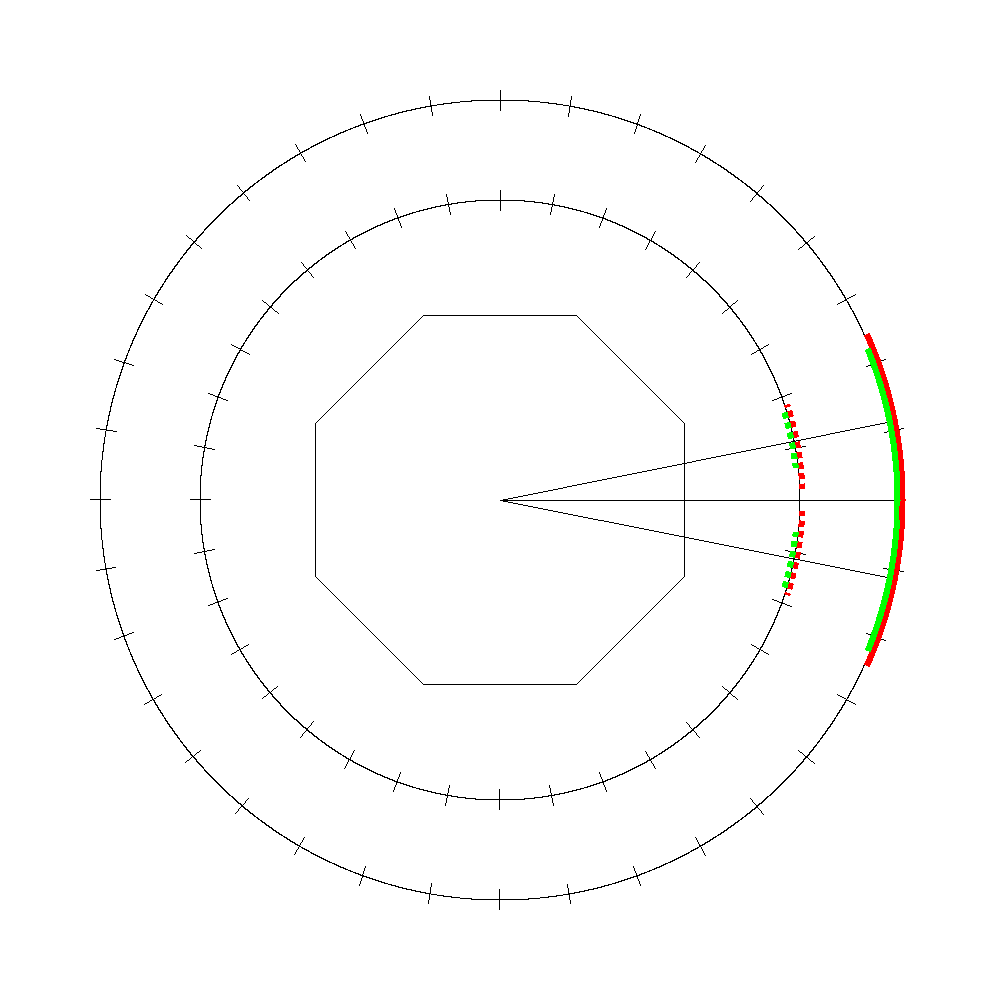 2 analyzers cover 
~45 deg fov along the spin direction
90°
Field of view
11.25°
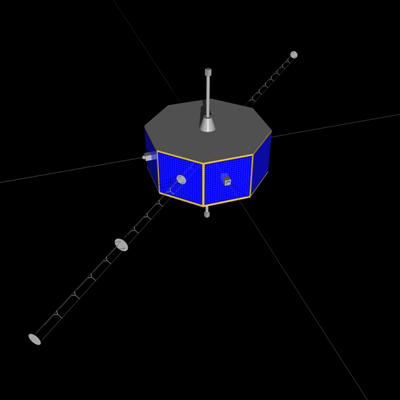 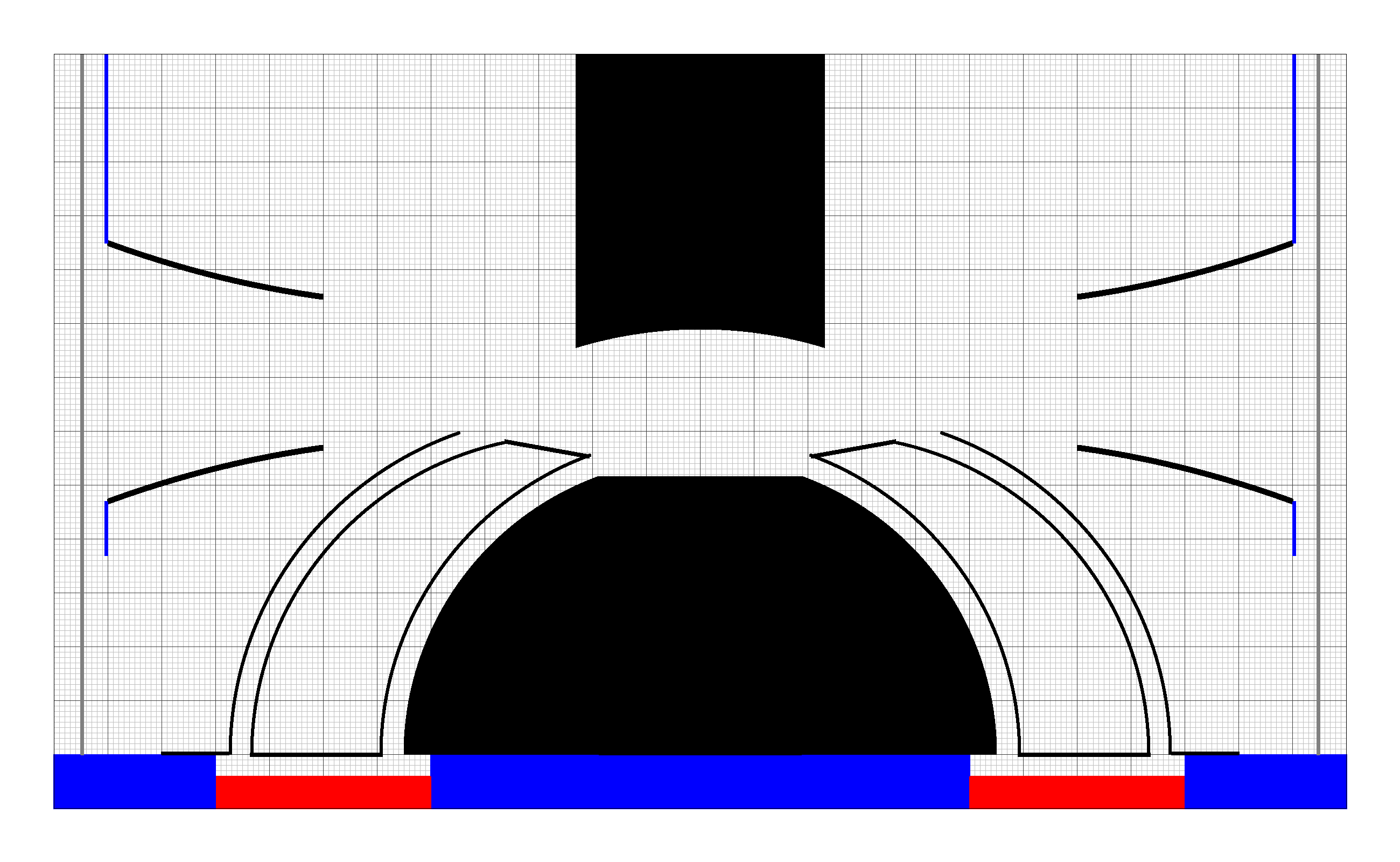 Satellite
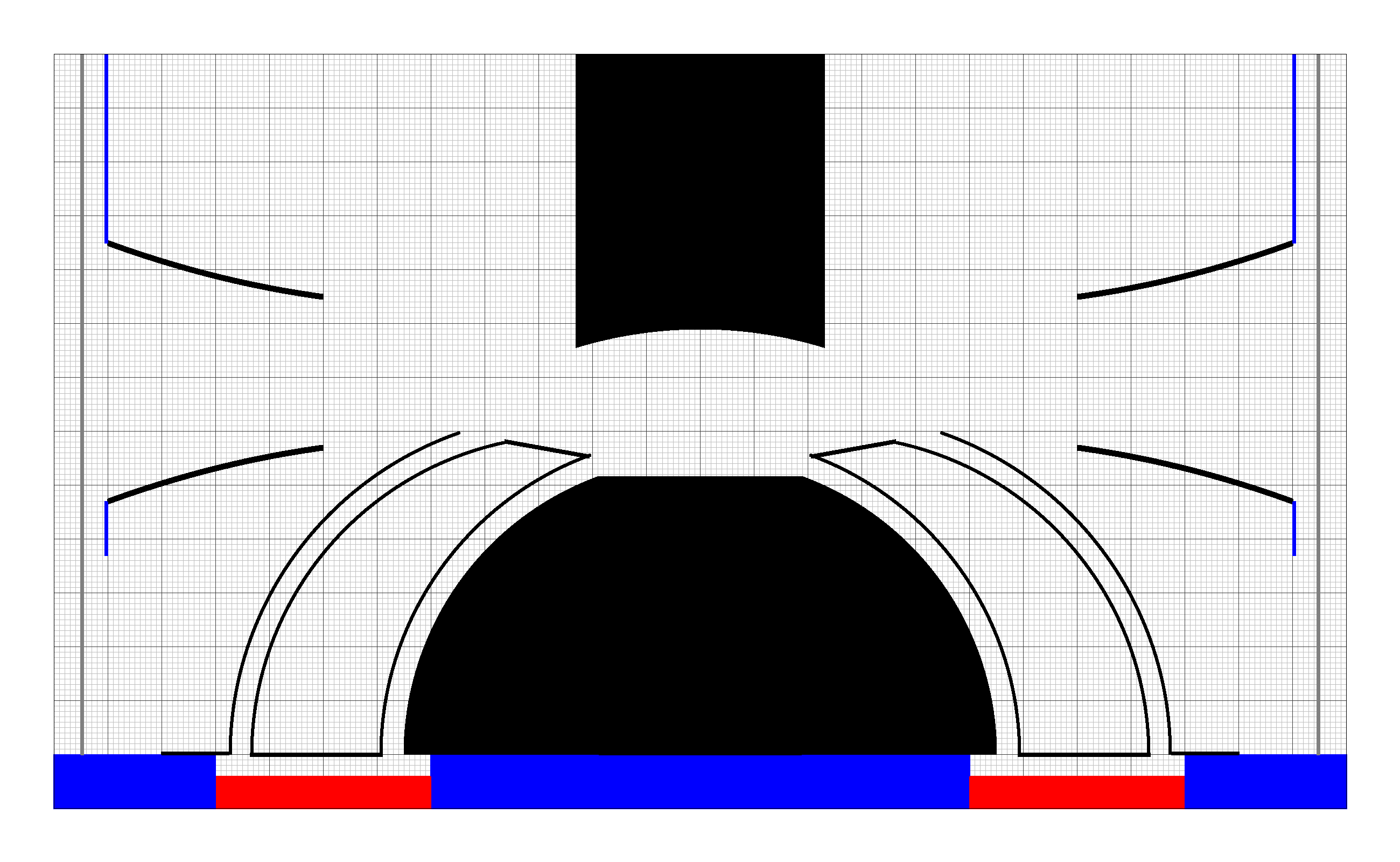 180°
0°
spin direction
The SCOPE satellite
(by Kyosuke Iguchi, Sokendai D3)
11
270°
8 sets of sensors (16 sensors)→ secure 4-pi str field of view simultaneously
8(spin) × 16(channel) = 128 windows
Y
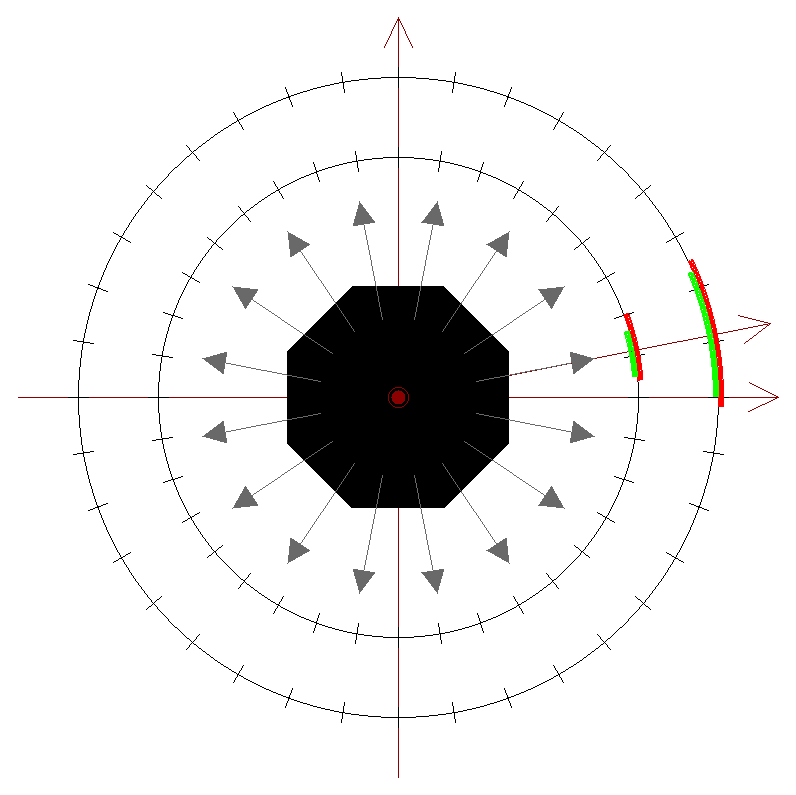 X
11.25 (deg)
spin direction
Z (spin axis)
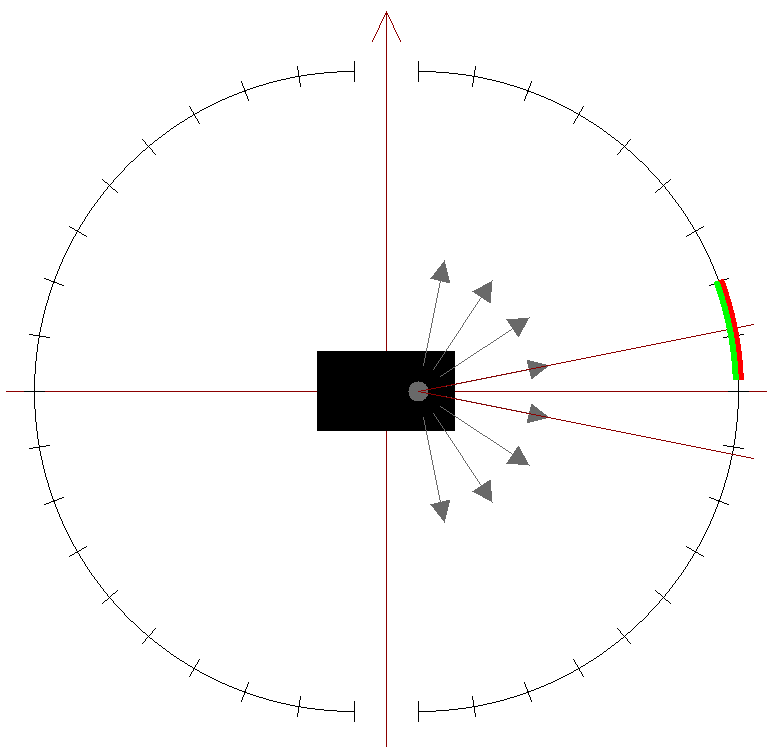 Z (spin axis)
channel direction
12
8 field of views along channel direction
16 field of views along spin direction
The characteristics of the analyzer .. Sensitivity
(inner)
(outer)
Δt = 0.5 msec ε = 1
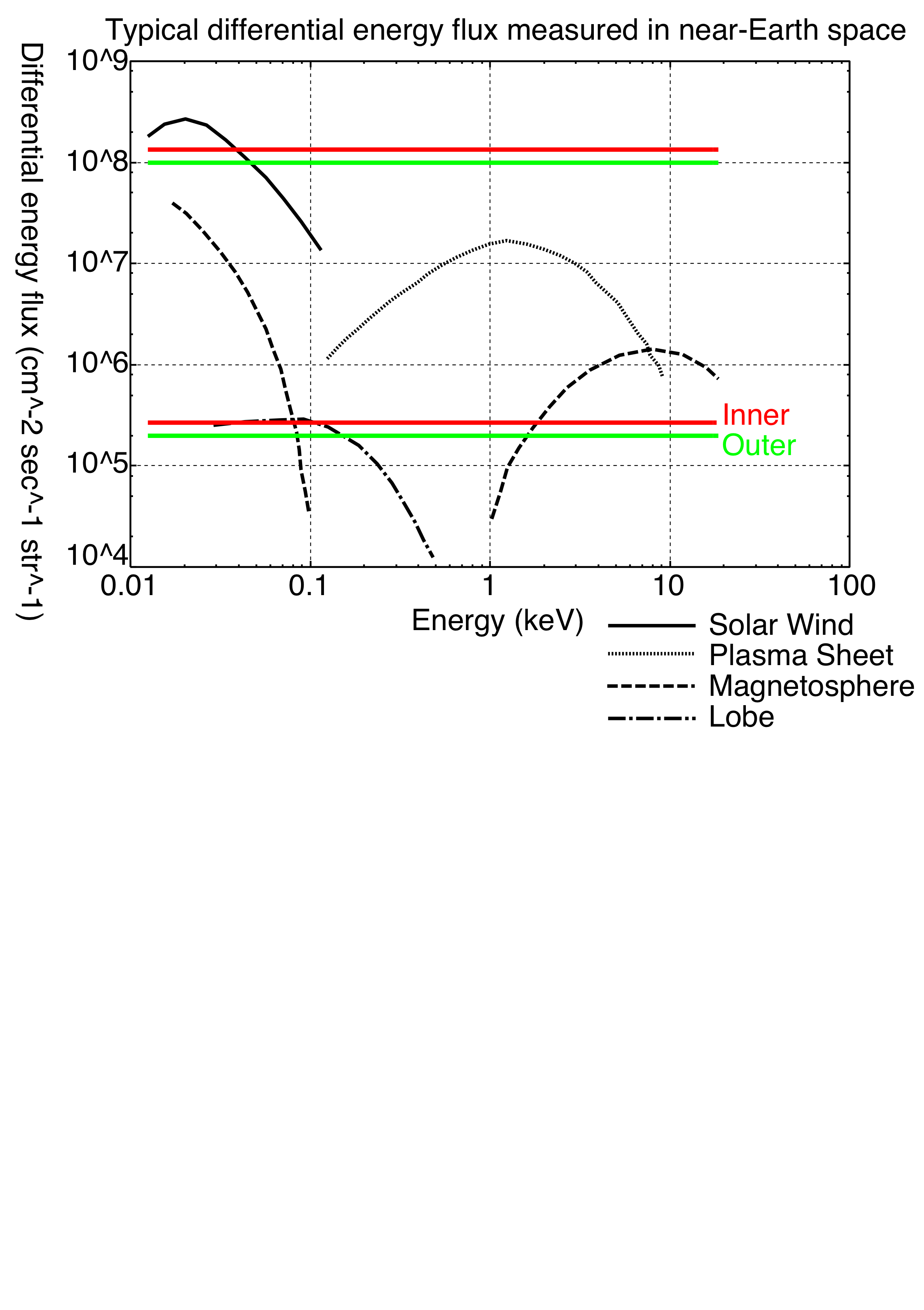 1 < C(E) < 500
Δt should be ~ 5 msec for measuring lobe regions
g should be much smaller for measuring SW regions
13
Estimation of FOV changes caused by the spacecraft spin
What is the FOV changes ?
FOV of the analyzers changes as the satellite spins
Given that spin rate = 3 sec/r
：
Sampling time 8 msec → 0.96 deg
Sampling time 80 msec → 9.6 deg
Observations may be severely affected by the FOV changes
14
How to estimate the value of FOV changes
1. Assume the velocity distribution of electrons
Y
Maxwelian distribution
Ne = 5.0e-2 (/cc)
Tx = 0.1 (keV)
Ty = Tz = 0.05 (keV)
Vx = 100 (km/sec)
Vy = Vz = 0 (km/sec)
X
Z
Anisotropic !!
… The effect of FOV changes cannot be neglected
15
2. Calculate C(E) including the FOV change
FOV changes
(discontinuous)
Type A
Time resolution : 80 msec
↓
Type A → dt = 5 msec
5 × 16 = 80 msec

Type B → dt’ = 0.5 msec
0.5 × 16 × 10step = 80 msec
Type B
16
3. Calculate velocity moments (V,T)
・・・ vector
・・・ tensor
Y
(Calculated)
Rotation angle of the bulk velocity
X
17
(Assumed)
Z
T’’zz
(Assumed)
Tzz
Y
Tyy
T’’yy
Txx
(Calculated)
T’’xx
Diagonalize
X
Rotation angle of the temperature
18
Result of the estimation
Rotation angles increase as the FOV change increases
Rotation angles of Type B are larger than those of Type A
19
Discussions
Type A :  C(E)＝ 0 when the FOV direction is large
Type B :  C(E)≠ 0 when the FOV direction is large 
↓
The effect of FOV change is much larger in case of Type B
20
~ 4 %
Errors of calculation
Type A : FOV change/16 = 6.25 %
0
FOV change
Rotation angles of bulk velocities and temperatures are almost equal
Rotation angles of Type A < Rotation angles of Type B
21
Type A
: 33 %
Type B
: 50 %
How do we solve the problem ?
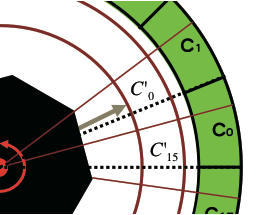 ・・・(**)
Calibrate counts of each analyzers using the equation(**)
Calculate velocity moments and estimate rotation angles using the calibrated counts
22
Results and Discussions
Type A
Type B
Rotation angles of calibrated moments are smaller than 0.5 degrees
↓
Calibration works well !!
Rotation angles of calibrated moments tend to increase as FOV change increases
↓
Calibration does not work
…Why ?
23
Equation (**) does not include the characteristics (angular resolution) of the analyzer.
：
The absence of the characteristic  severely affect especially in the case of Type B
24
Another calibration method is necessary for Type B
Summary and Conclusion
The characteristics of the analyzer
8 msec time resolution for plasma sheet regions
> 80 msec time resolution for lobe regions
Estimate the effect of FOV changes
define rotation angles to estimate the effect
use two types of the observation (Type A,Type B)

Suggest the method for calibrating the effect of FOV changes
Another calibration method is necessary for Type B
25